Thực đơn 
        Ngày 26/03/2025
BUỔI SÁNG:
- Phở bò nấu cà rốt, cải trắng, giá, hành tây, rau thơm
- Sữa
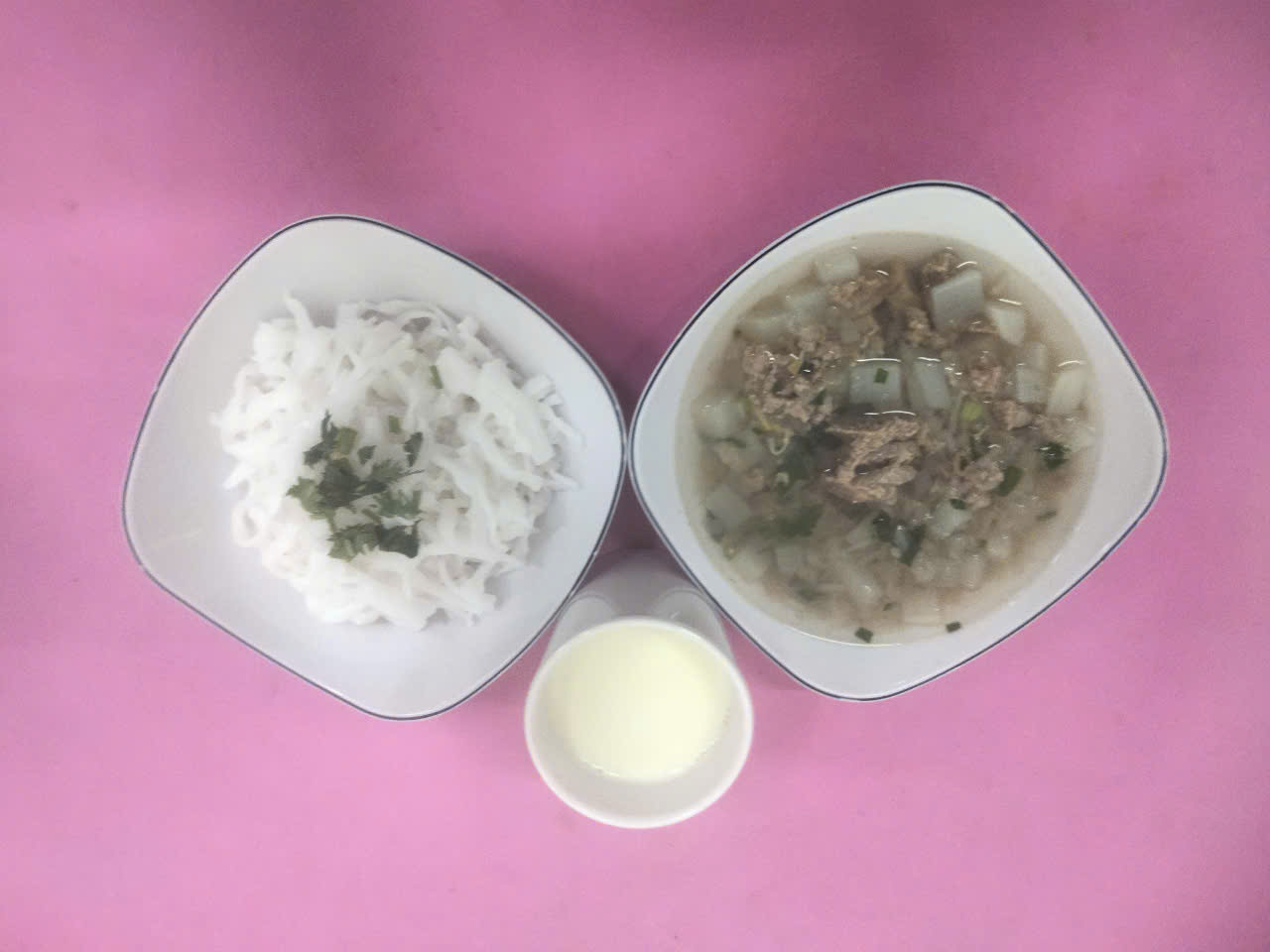 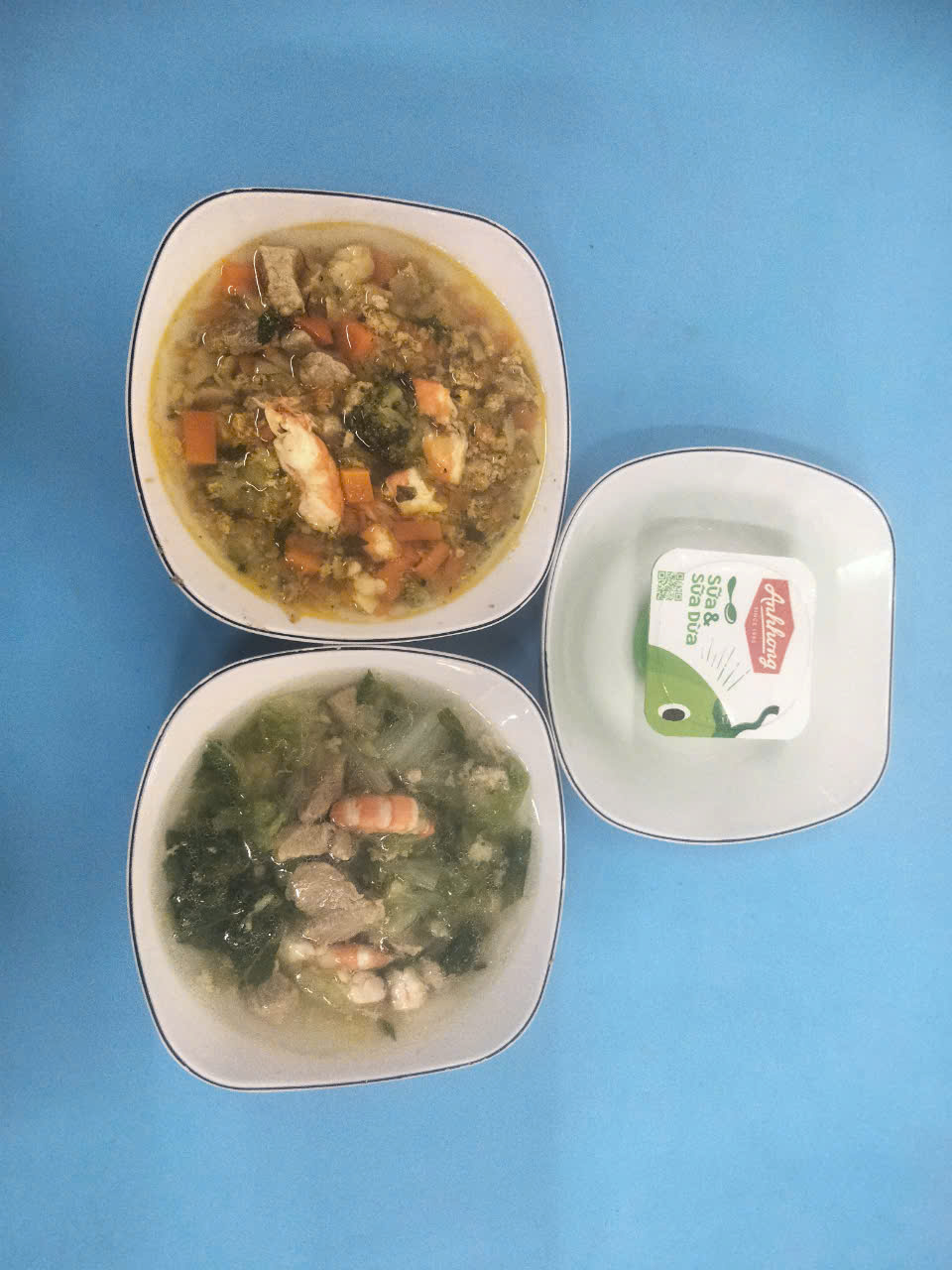 BUỔI TRƯA:
Món mặn: Tôm xào bông cải xanh, hành tây, cà rốt
Món canh: Cải nhún nấu tôm biển, thịt
Tráng miệng: Bánh Pudding
BUỔI XẾ:
Cháo cá lóc nấu nấm rơm
Nước sâm
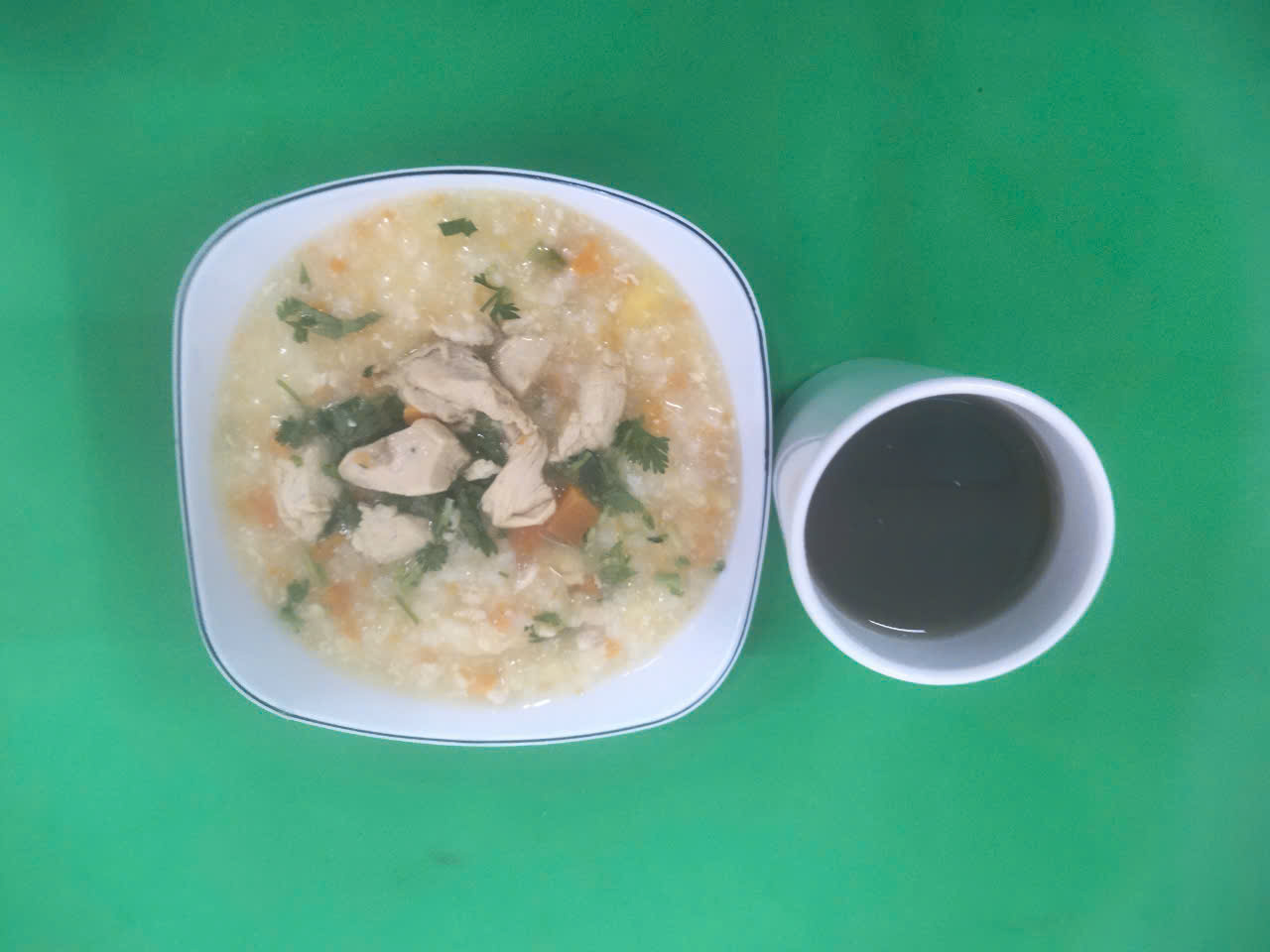